Project Progress
Redesigning the 4 satellite websites of the UCI Center for Citizen Peacebuilding
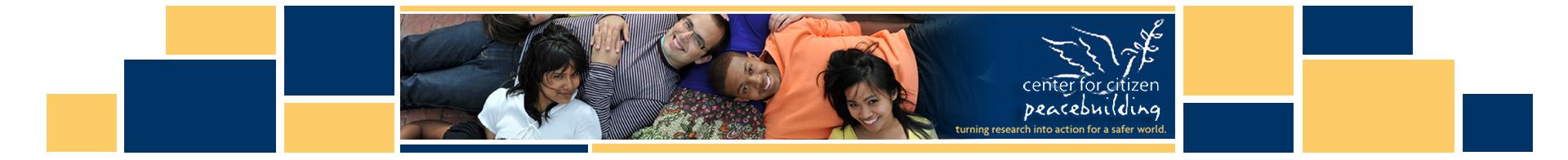 Amy Nguyen, Cassandra Balbas, Judy Mak, Niko Daza, Tina Bui
Informatics 132 - Spring 2015
[Speaker Notes: NIKO]
Objective
Revamp websites and blogs for:
Southern California Network for Peacebuilders
Students for Global Peacebuilding
Education for Global Peace
Orange County Peacebuilders’ Network
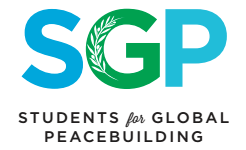 [Speaker Notes: NIKO

Websites - on UCI domain
Blogs - on Blogspot
Introduce clients, background]
Usability Problems
Blank pages
Broken links
Outdated links
Inconsistencies
Names
Layouts
Usability Issues
i.e. No back button, disappearing links, etc.
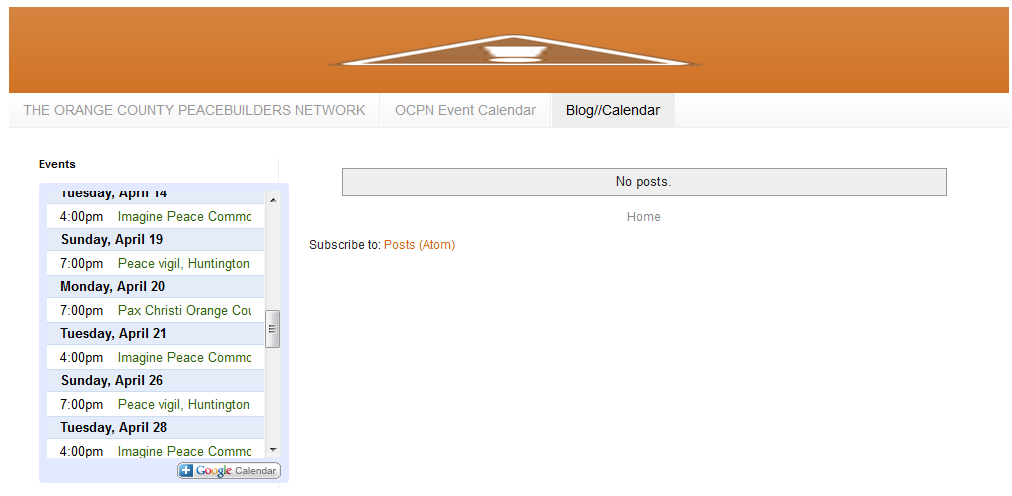 [Speaker Notes: NIKO

Empty blogs and pages
SCNP/SCPN confusion
Lack of graphics/design
Lack of connectivity between pages]
Methods
Heuristics Evaluations
Mockups
Cognitive Walkthroughs
Usability Testing
Think-alouds/interviews
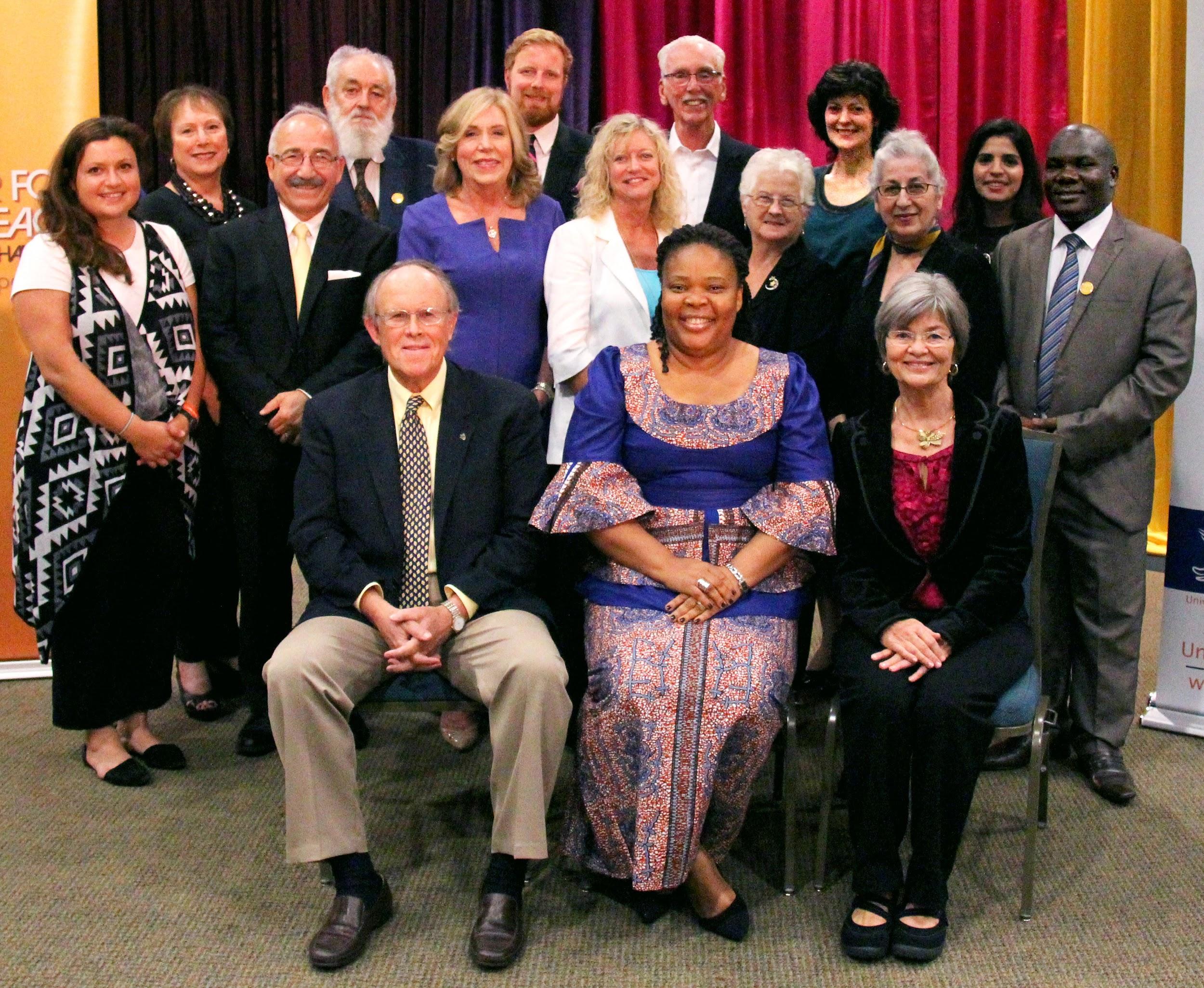 [Speaker Notes: TINA

Heuristics evaluation

Cognitive walkthroughs
Usability testing
Interviews/surveys
Surveys: 5-10 minutes to take
Interviews: 20-30 minutes
Paula and Miriam will help bring in people to interview and give surveys]
Sample Questions: Interview
When navigating to ____, were there navigation issues when trying to get to this page?
Define current usability issues such as non-functional navigational tools, such as broken/outdate 
Please summarize the content of this page.
Determine if the content of these sites is complete and thorough?
Progress: 2 Completed interviews with customer Paula
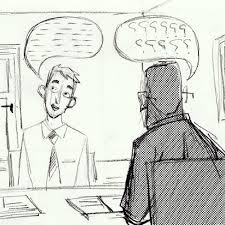 [Speaker Notes: CASSIE

Survey Questions
The website is easy to use
I enjoy using the website

Was there a site that you found the easiest to navigate through than the others?


Focus of interview
Get a better understanding of the customers’/ users’ experience when using the site
Getting genuine feedback about comments/ concerns

Our interview questions doc, for reference: https://docs.google.com/a/uci.edu/document/d/1OEHeck4rLnjUIHJBNBWWyde40T3dvJ084Upir9ojmds/edit]
Subgroups of Testers
Peace Educators
3-5
UCI and Non-UCI Faculty
3-5
UCI Students
5
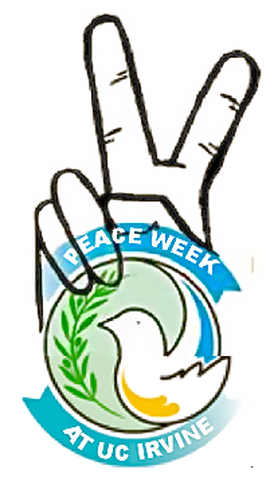 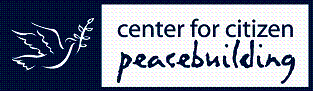 [Speaker Notes: AMY

Explain differences in user base between the four sites]
Weekly Plan
[Speaker Notes: JUDY]
Weekly Plan (cont.)
[Speaker Notes: JUDY]
Thank You
Questions?